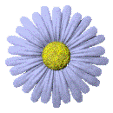 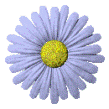 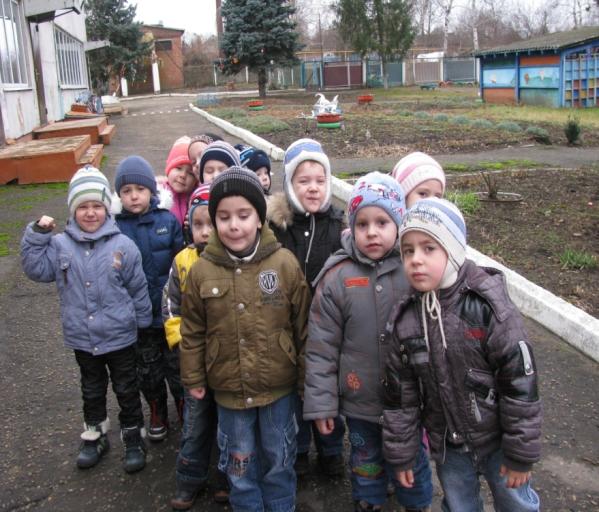 «Мой любимый детский сад»
Есть особый сад на свете,Не деревья в нем, а дети,Он для маленьких ребятИ зовется детский сад.
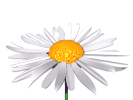 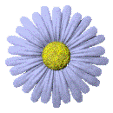 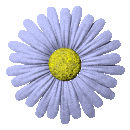 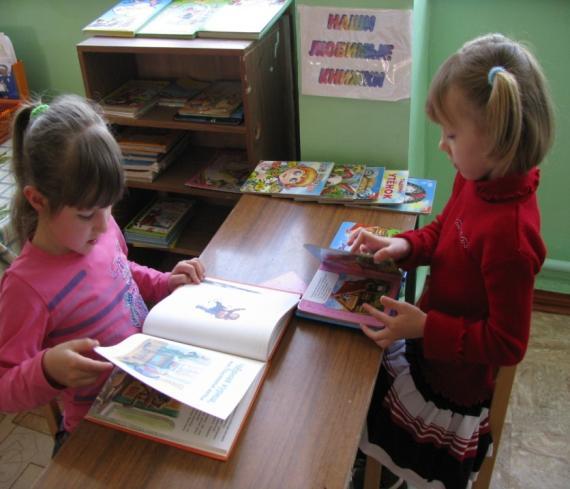 Мы играем и рисуем,Сказки слушаем, танцуем,Из пластилина на дощечкеЛепим разных человечков.
2
Мы спешим            Здесь любимые игрушкиВ урочный час                            Здесь друзья В дом родной                    И здесь подружки.Для каждого из нас                                          .
3
С каждым годом  подрастаем! Вот в театре мы играем.
4
А весною на окошке мы растим все понемножку
5
Здесь мы праздники справляем
Дни рожденья отмечаем
6
Это просто добрый дом где мы весело живем!
7